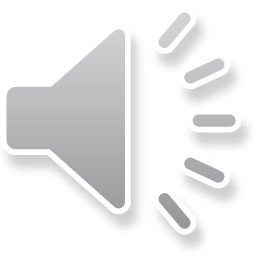 Nasza świetlica
Jak minął nam ten wyjątkowy rok szkolny 2020/21
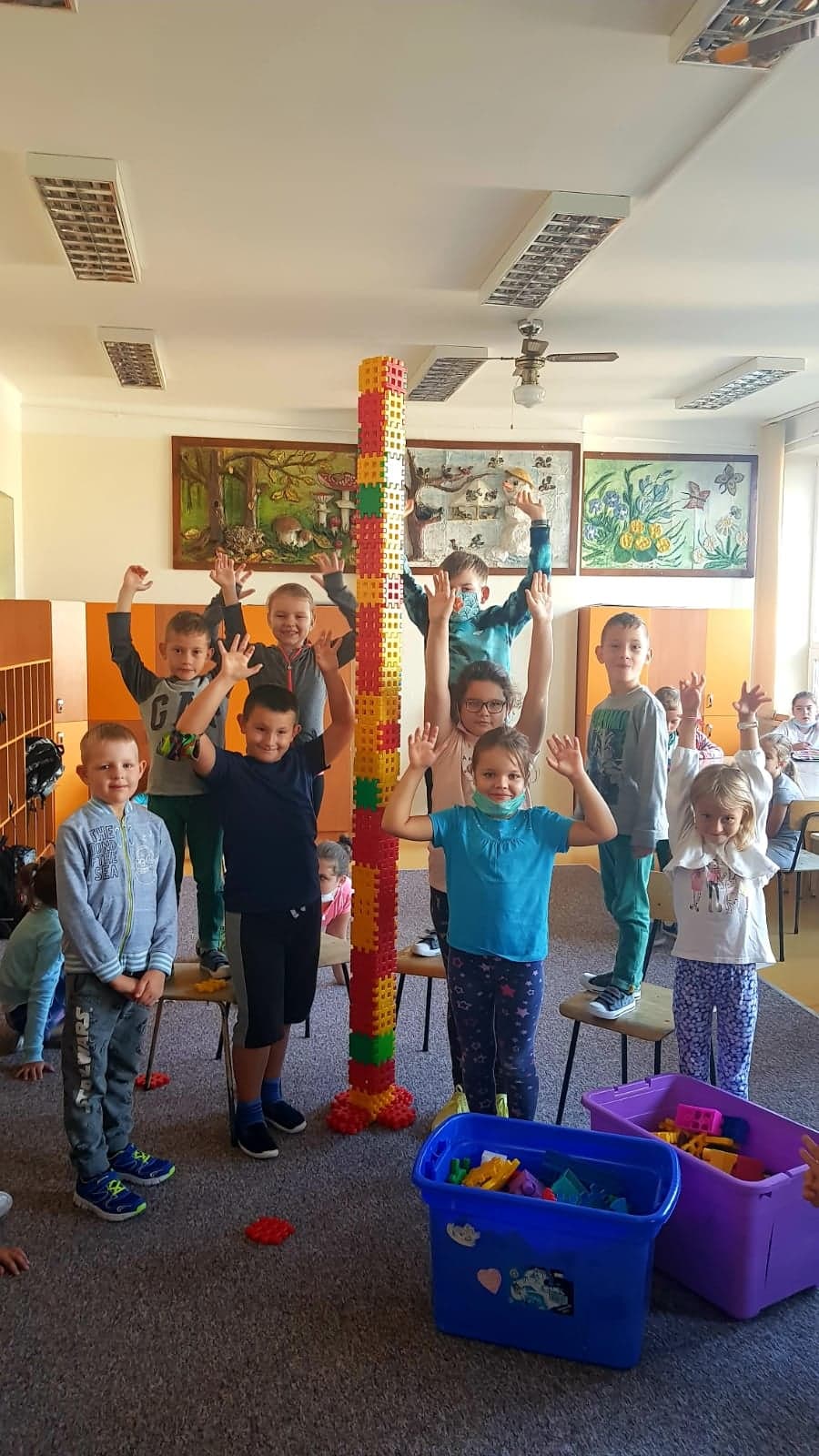 każdy kolejny dzień na świetlicy to nowa przygoda, niezwykła i zaskakująca
Tu pilnie odrabiamy zadania domowe...
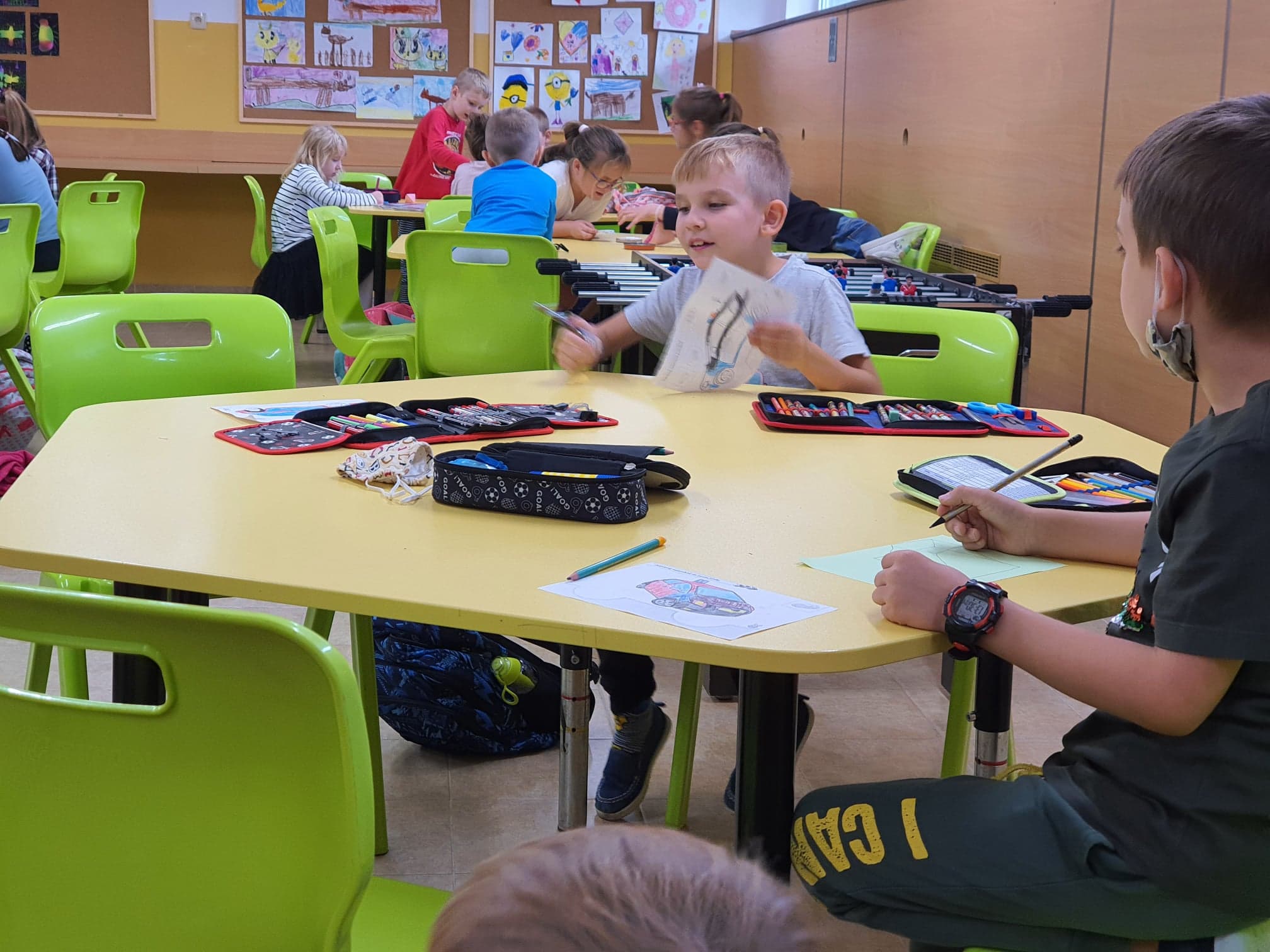 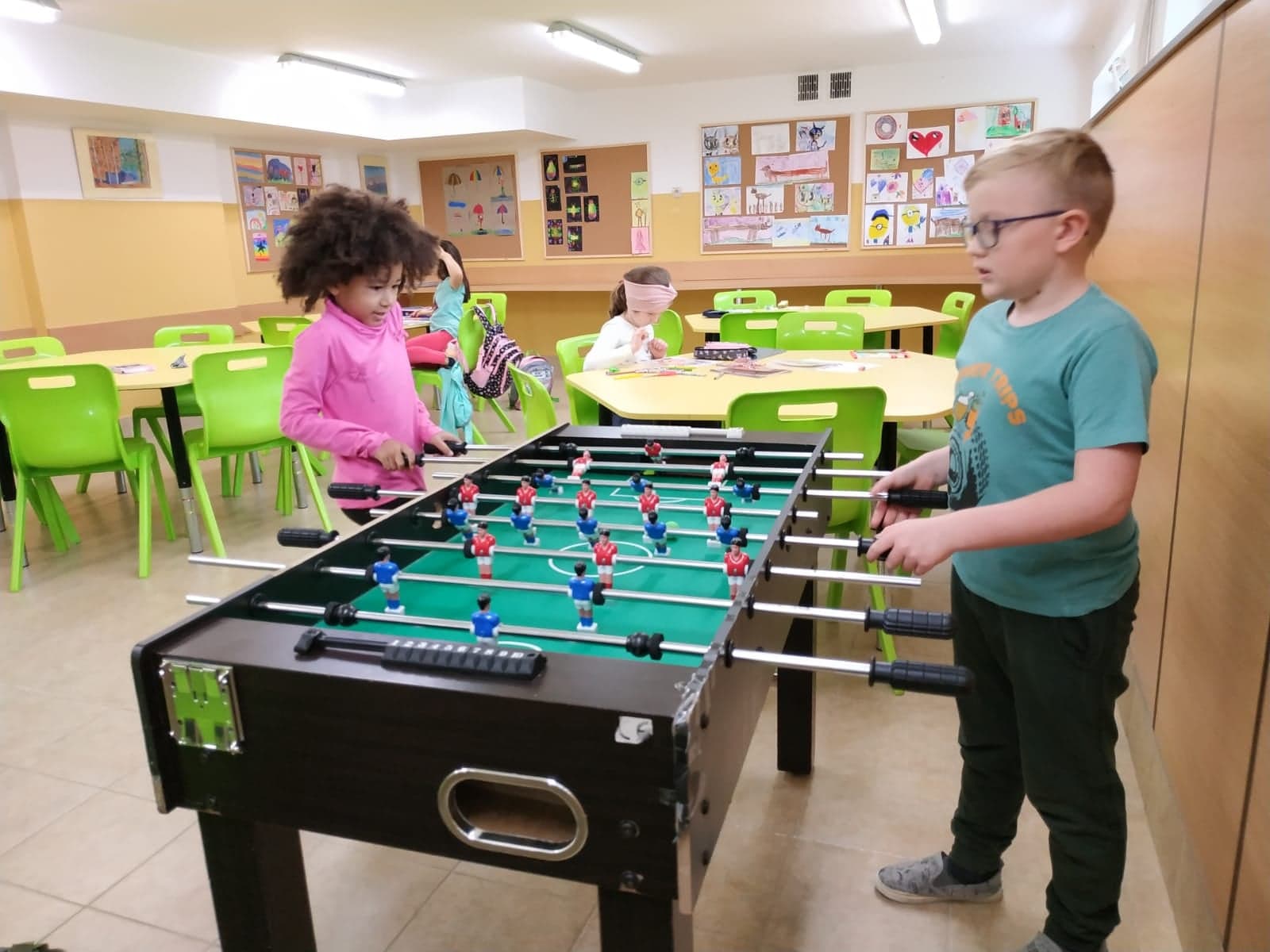 Dobrze się bawimy .....
Uwielbiamy zajęcia plastyczne...
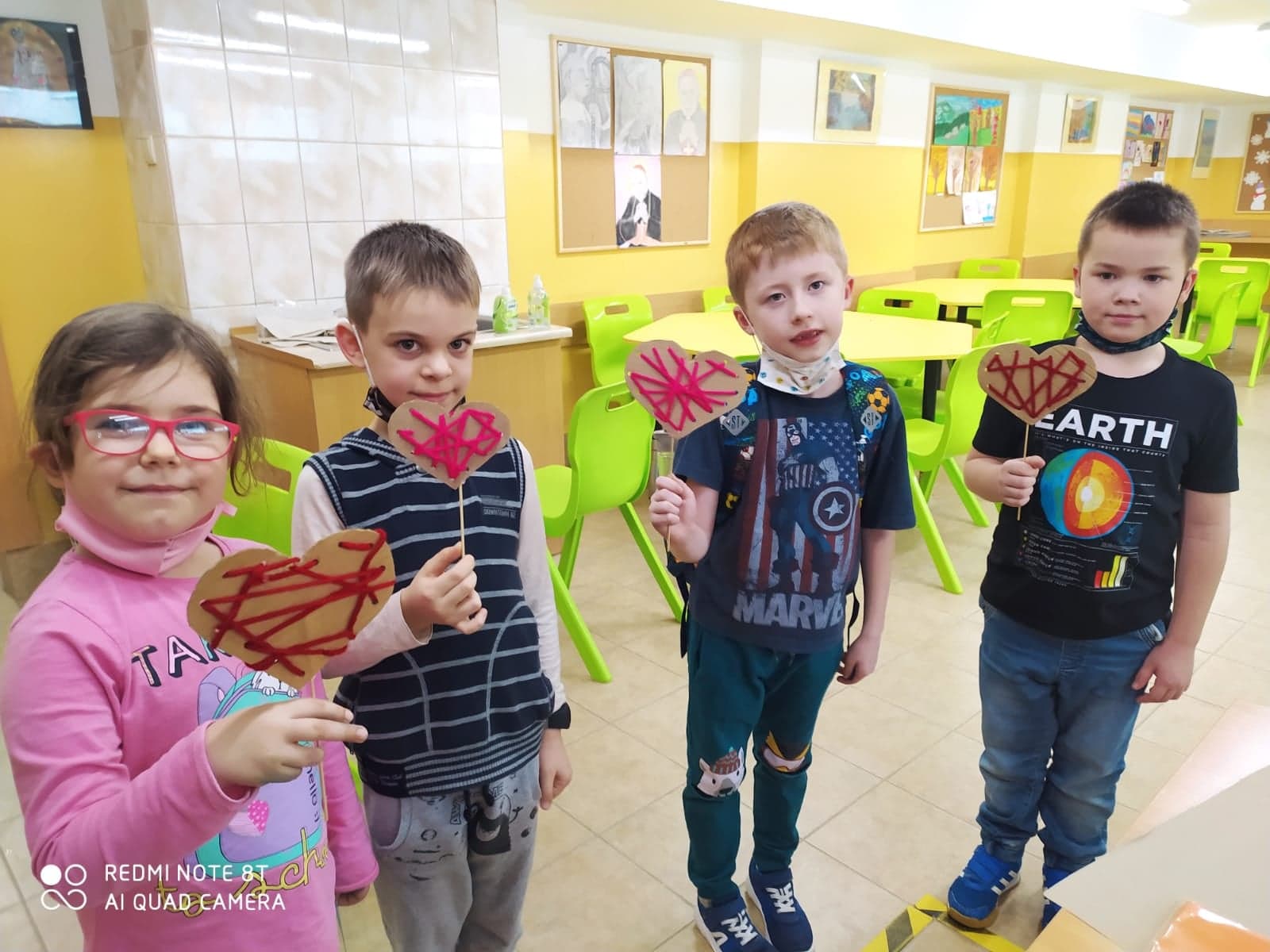 Pamiętamy o mamusiach, tatusiach , babciach i dziadkach....to dla nich tworzymy laurki i drobne upominki
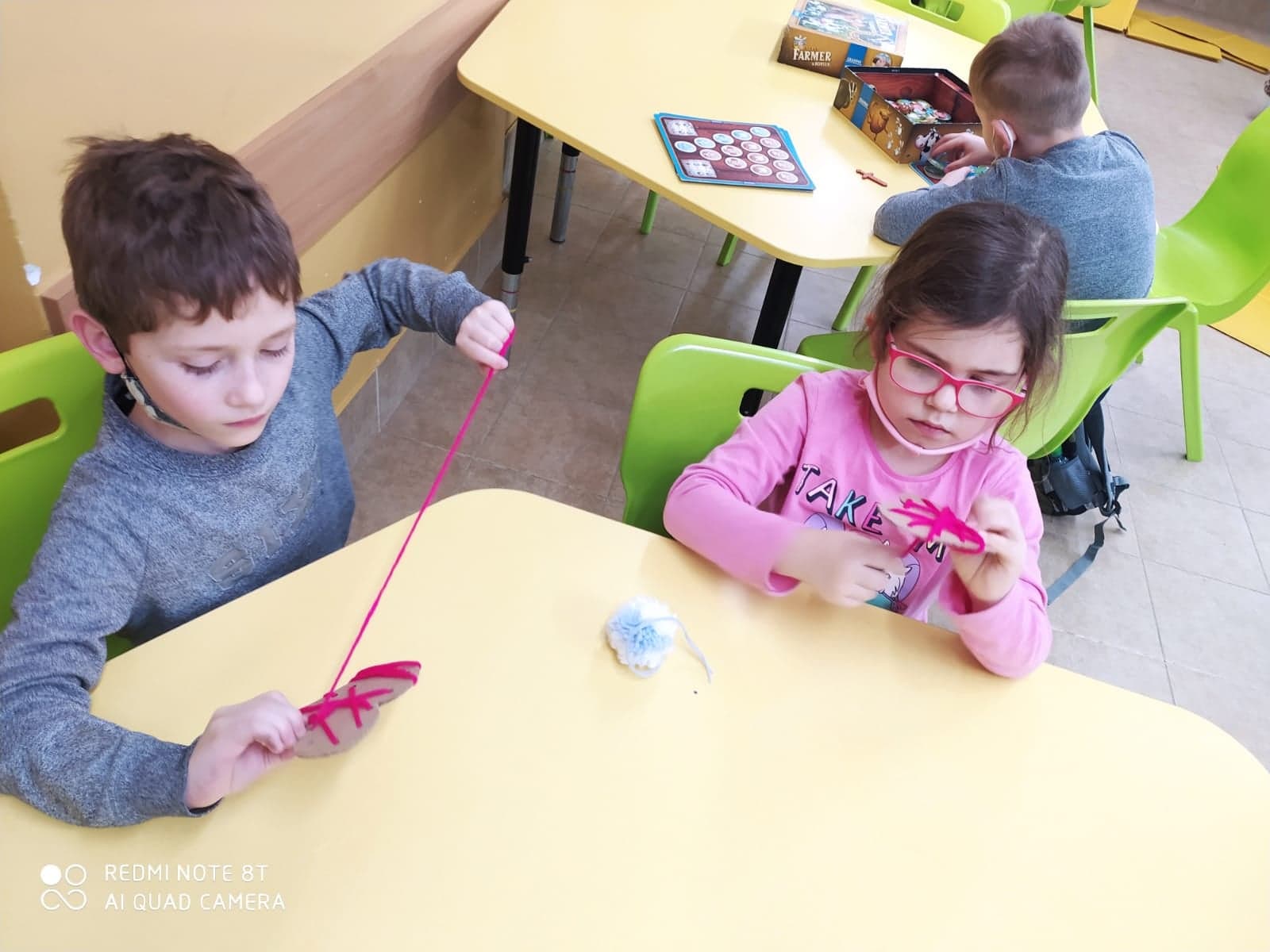 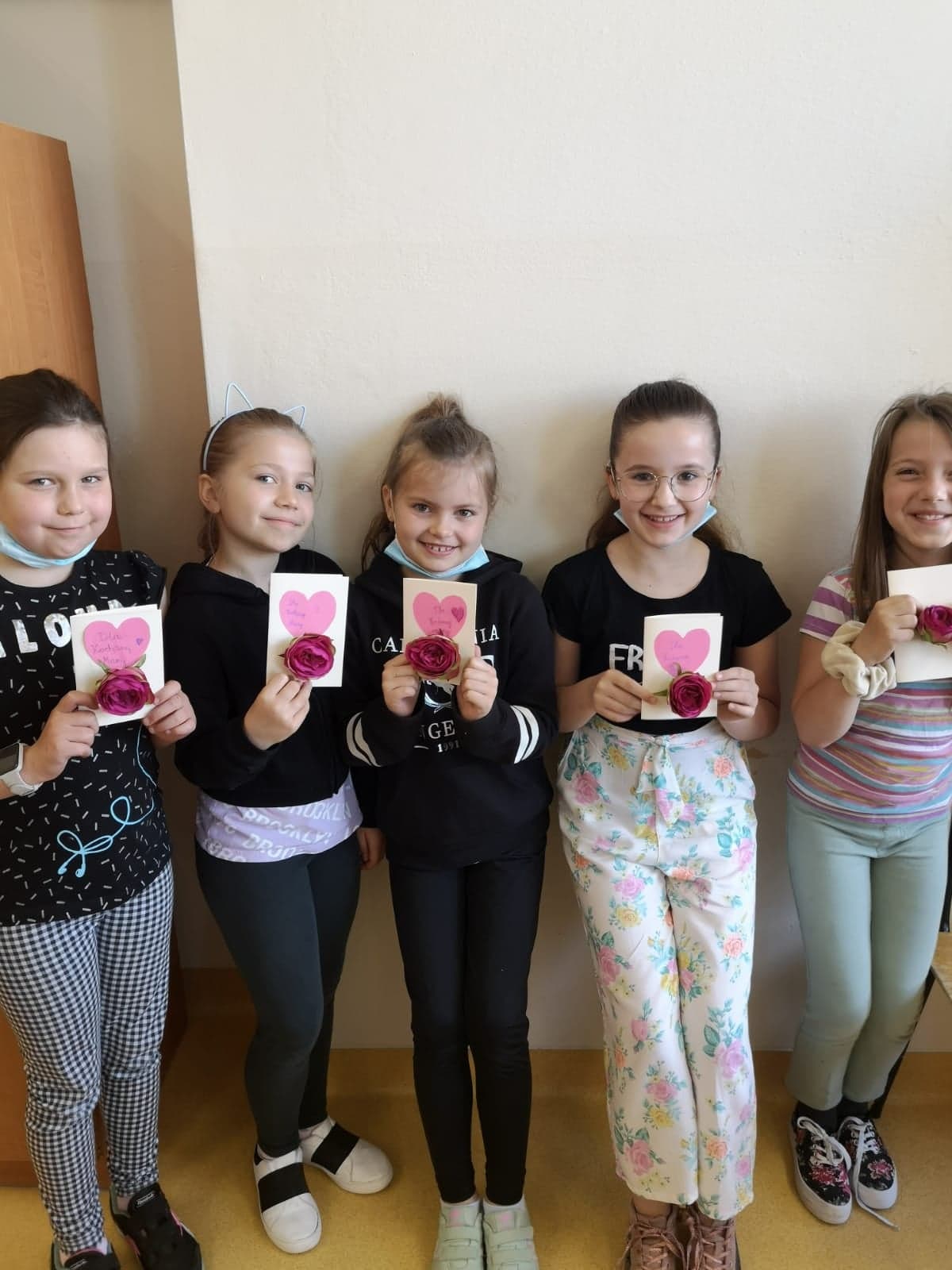 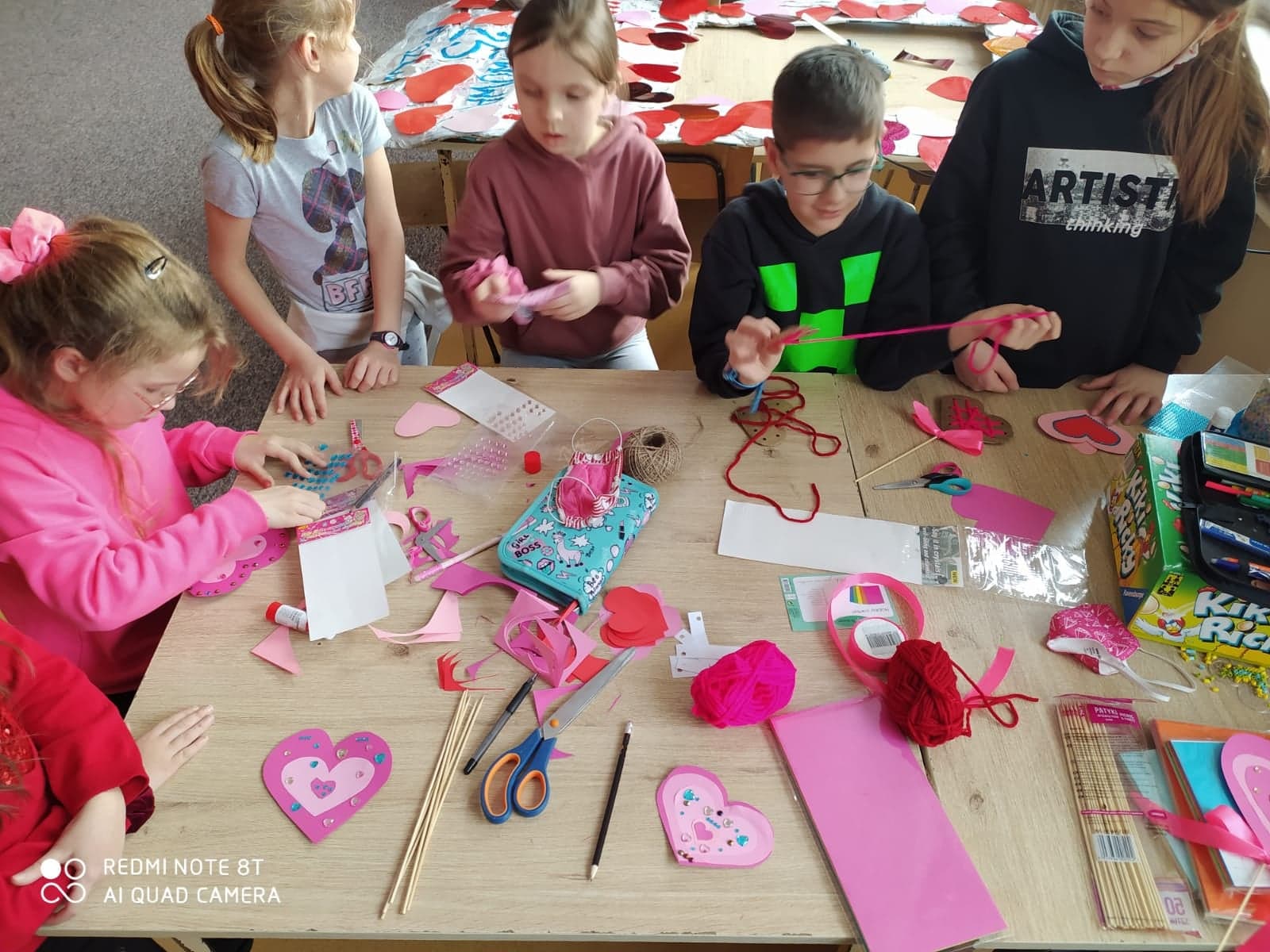 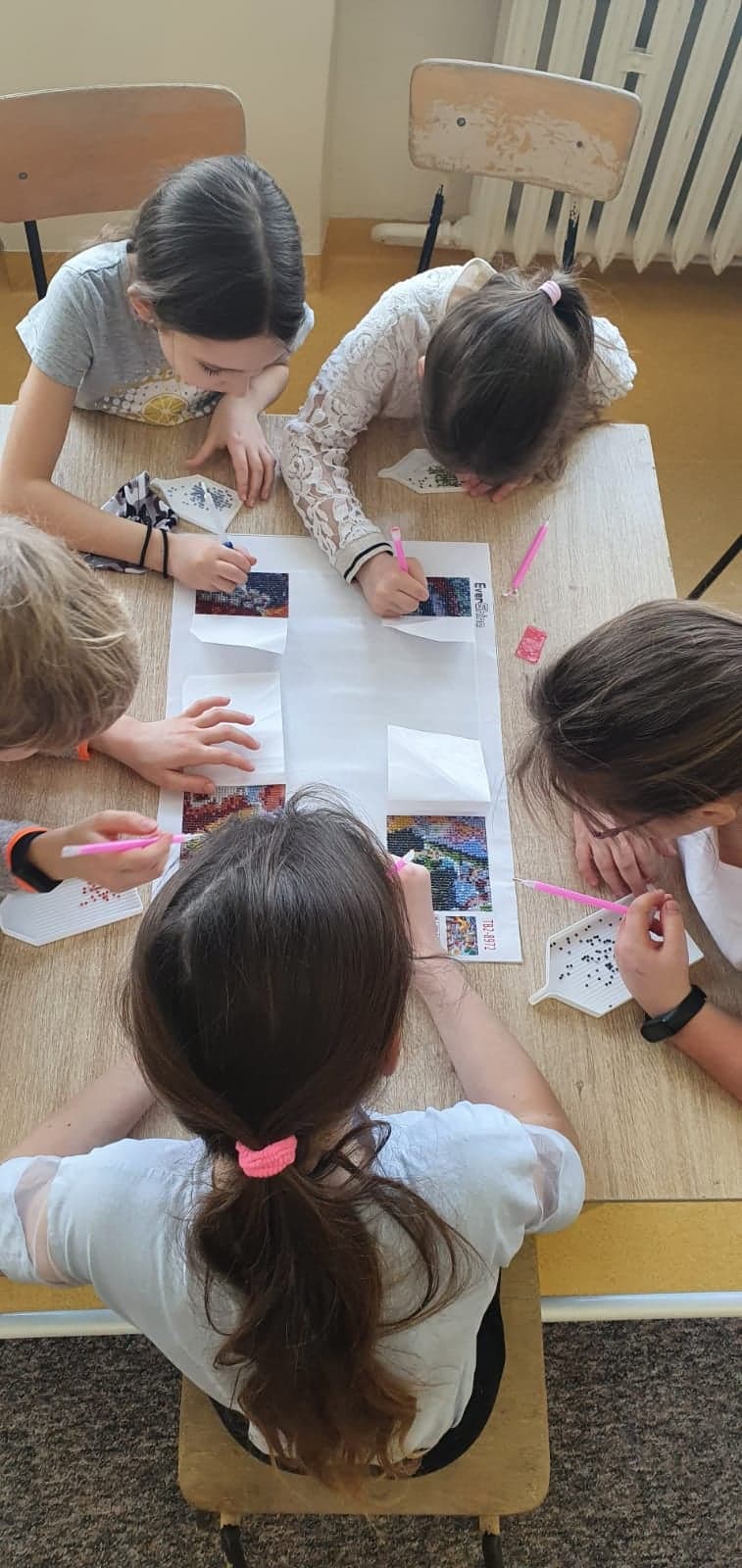 Poznajemy nowe techniki: haft diamentowy
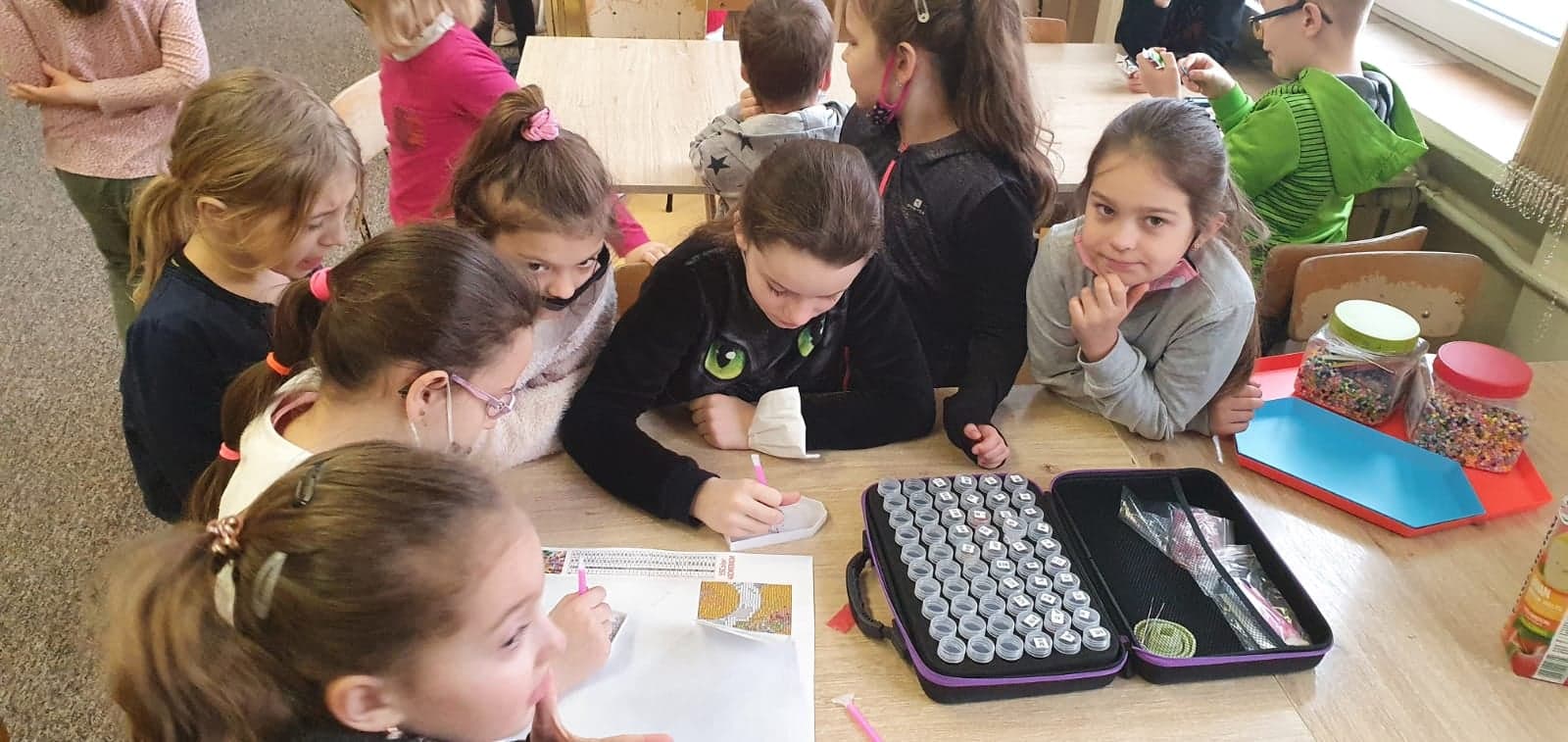 Jesteśmy bardzo aktywni
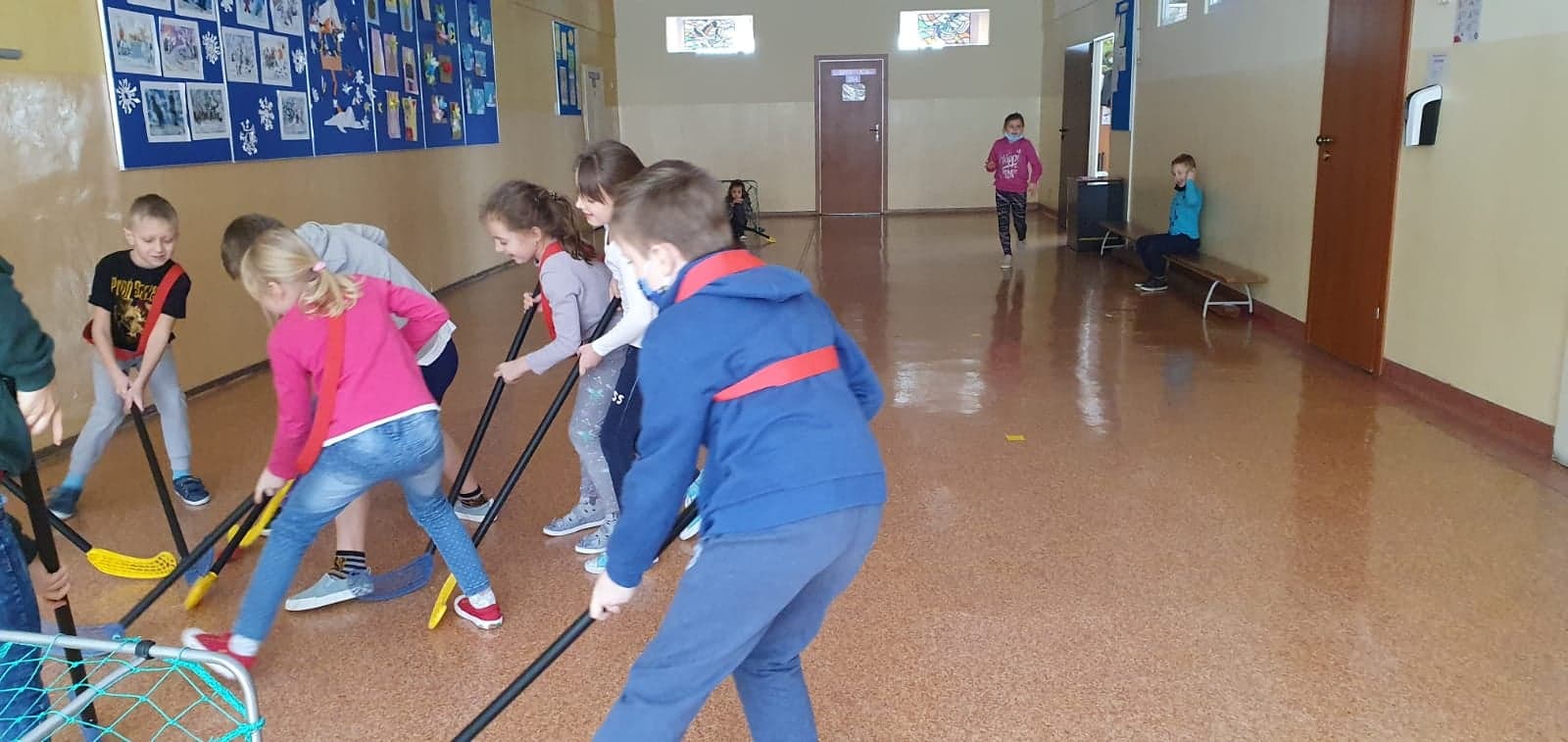 Ach te świetlicowe tańce wygibańce.....
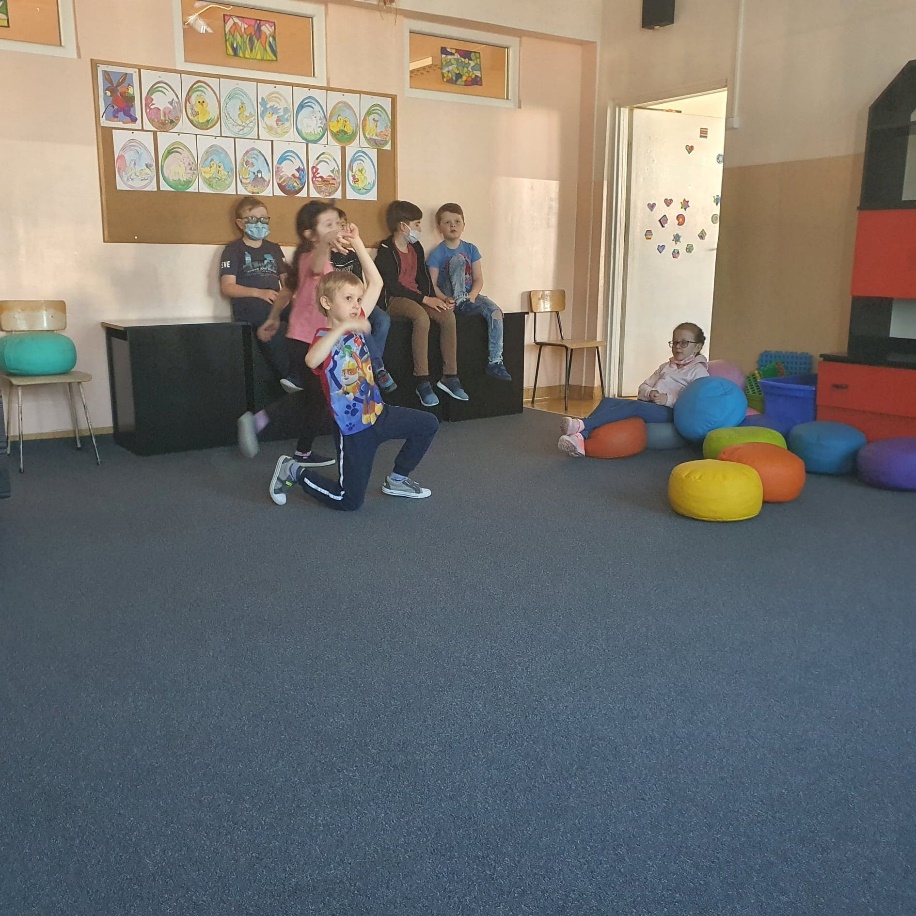 Każdy śpiewać może, każdy śpiewać lubi...
Konkurs KARAOKE
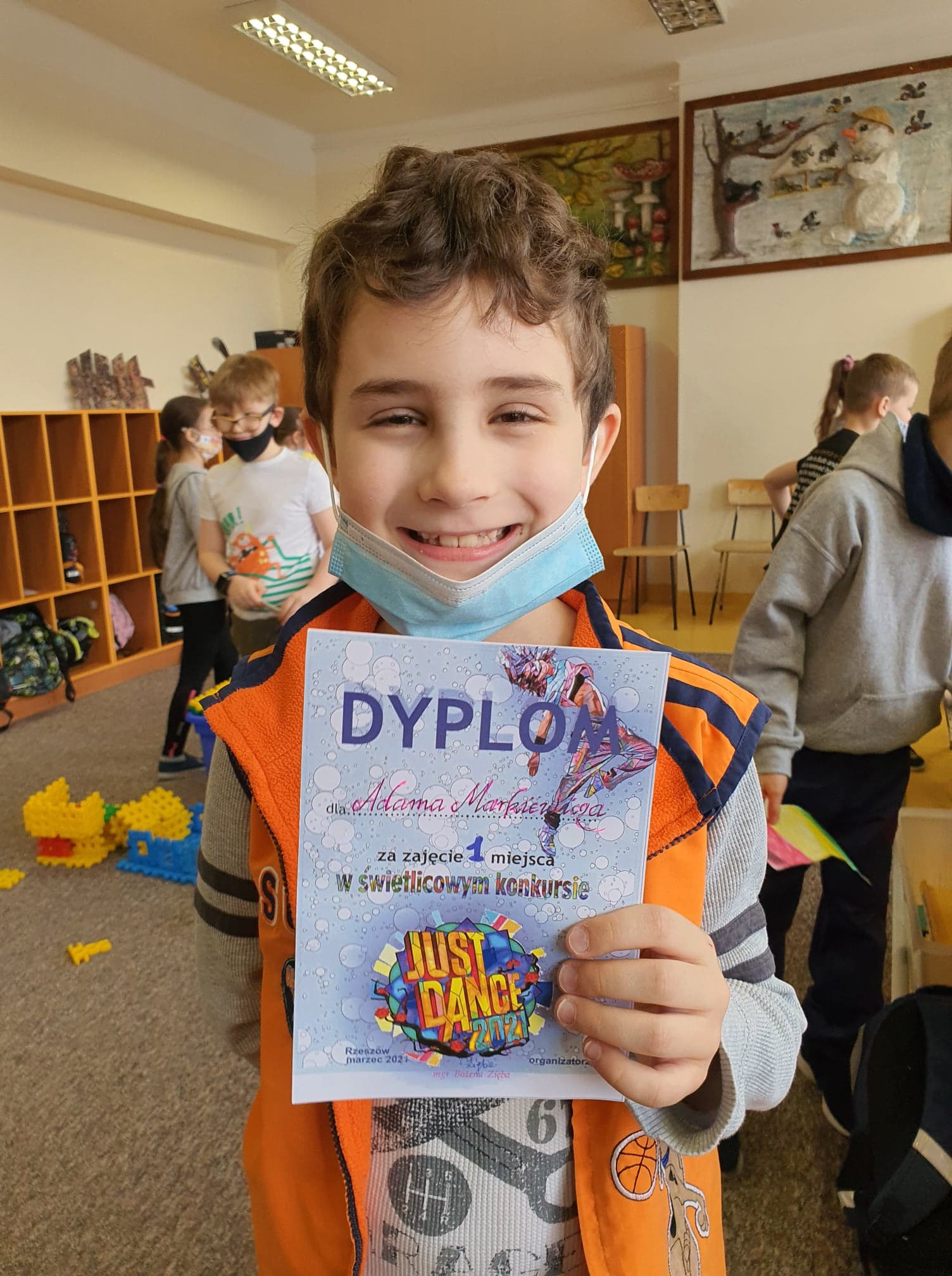 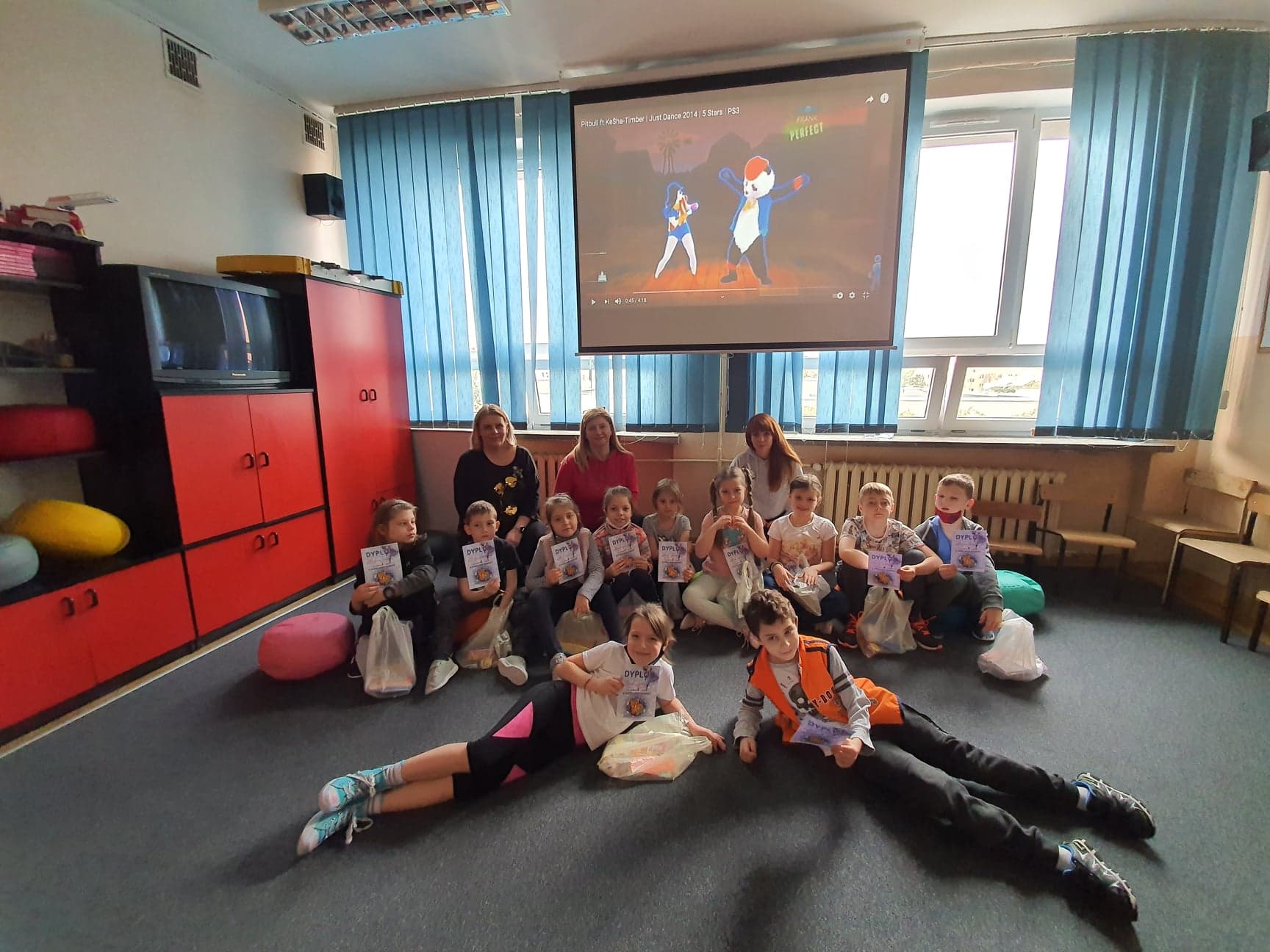 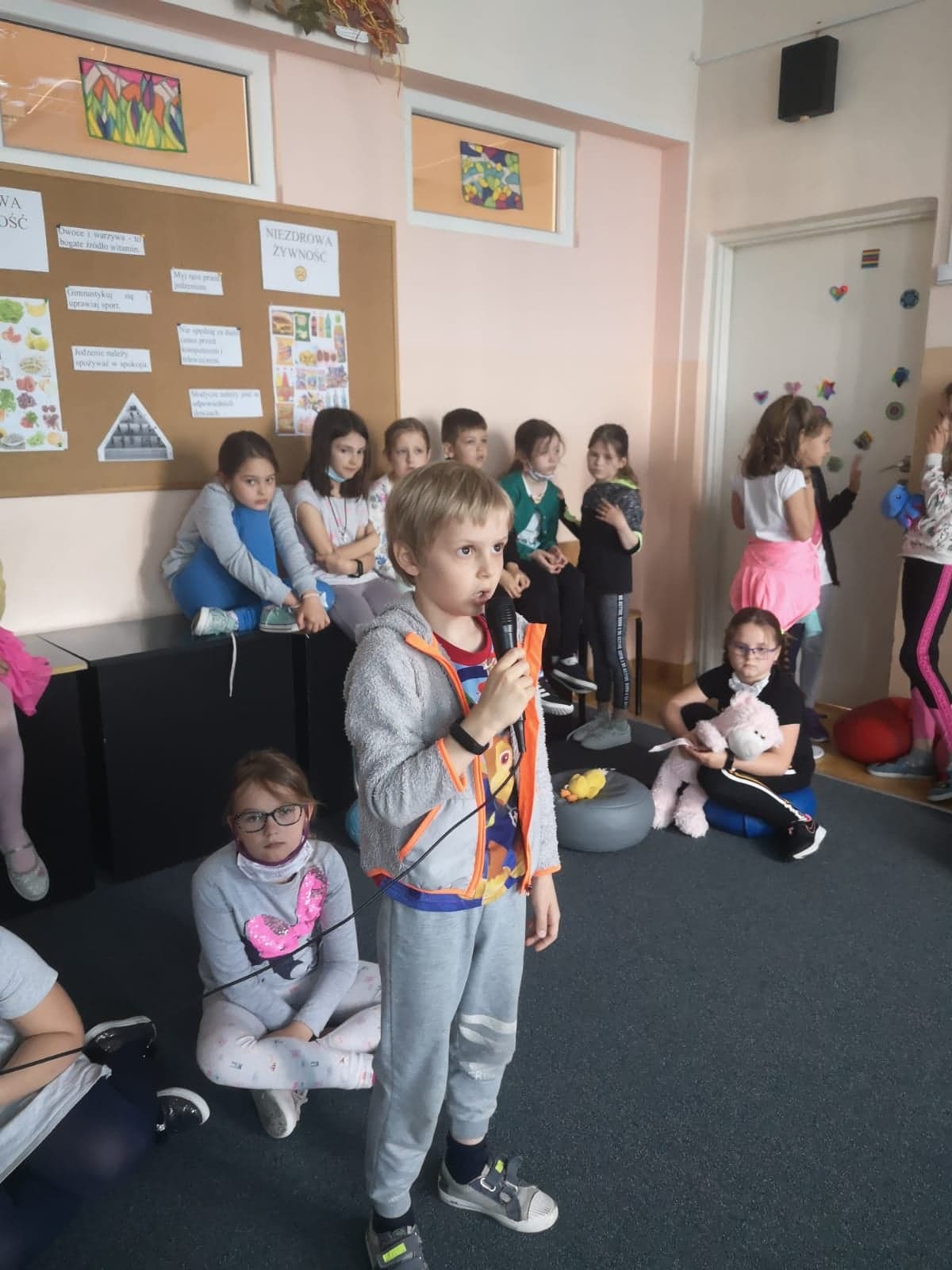 Uwielbiamy świętować....
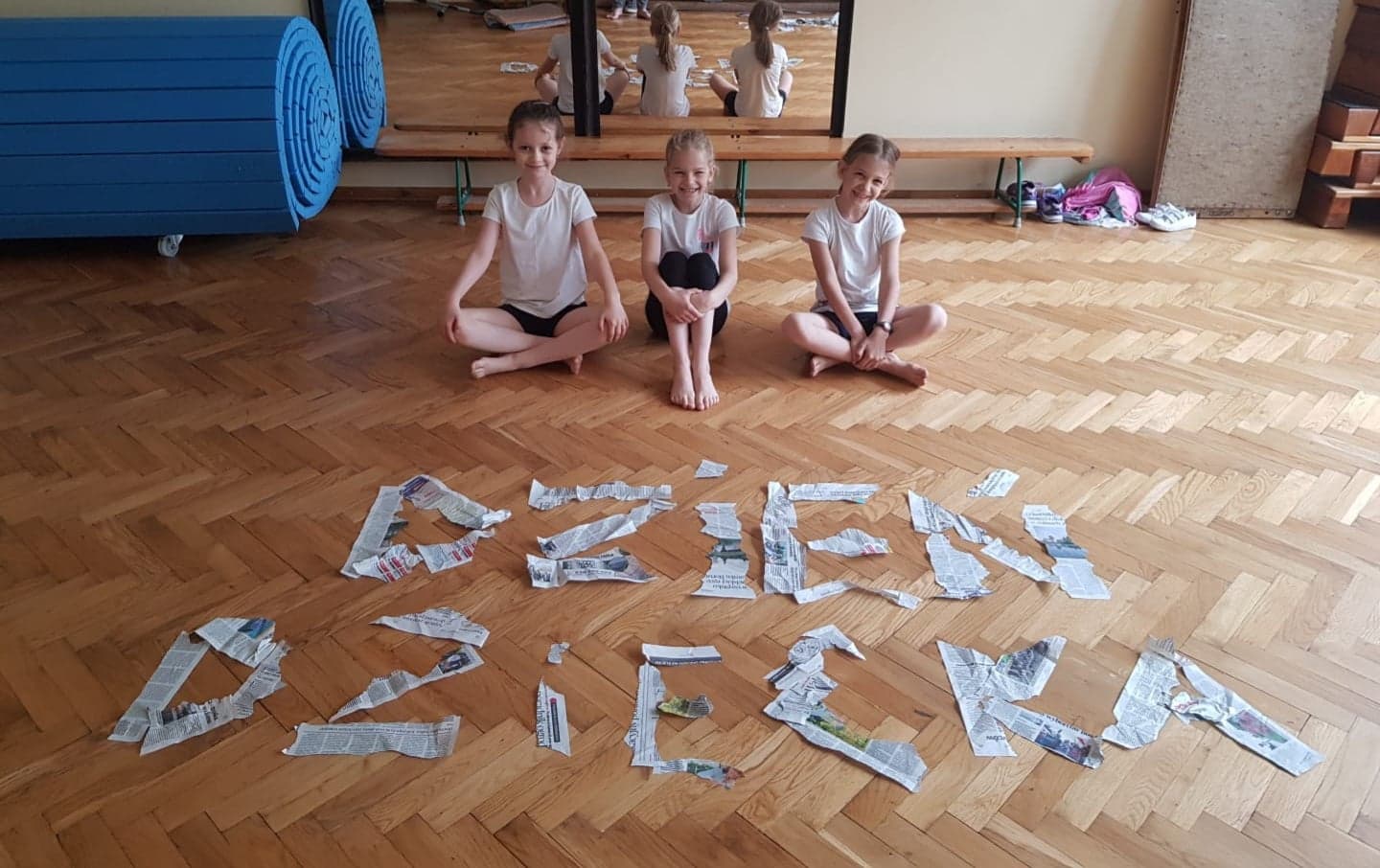 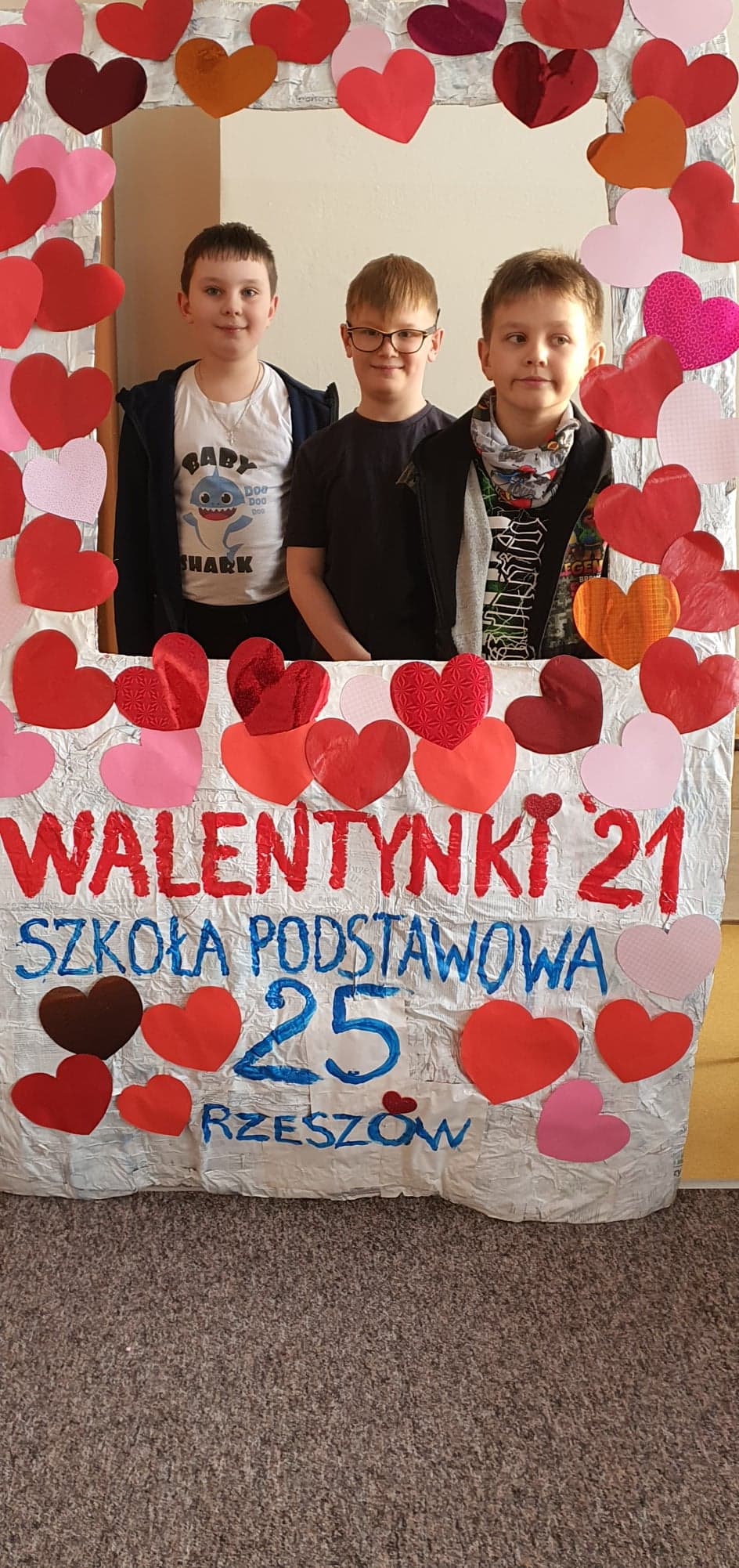 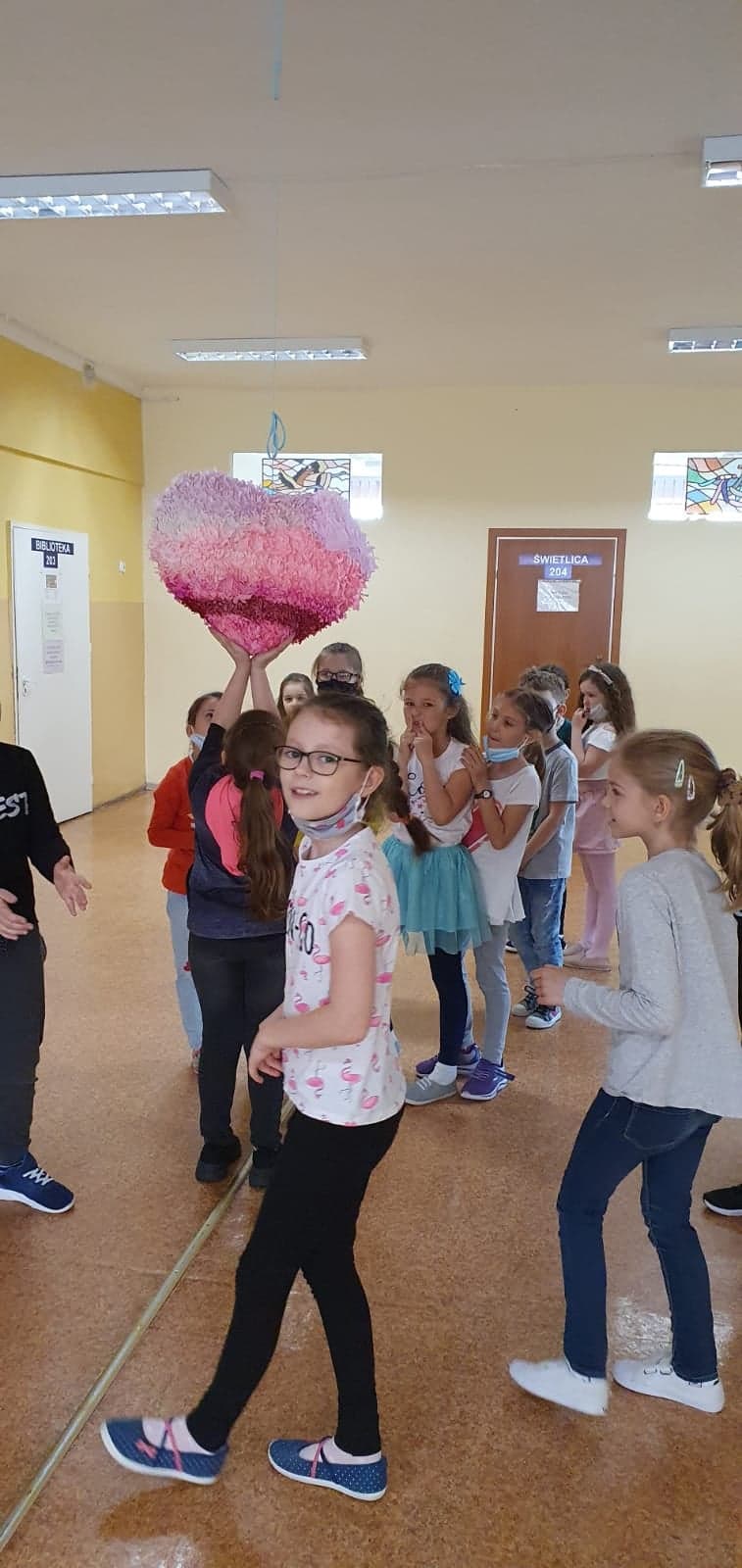 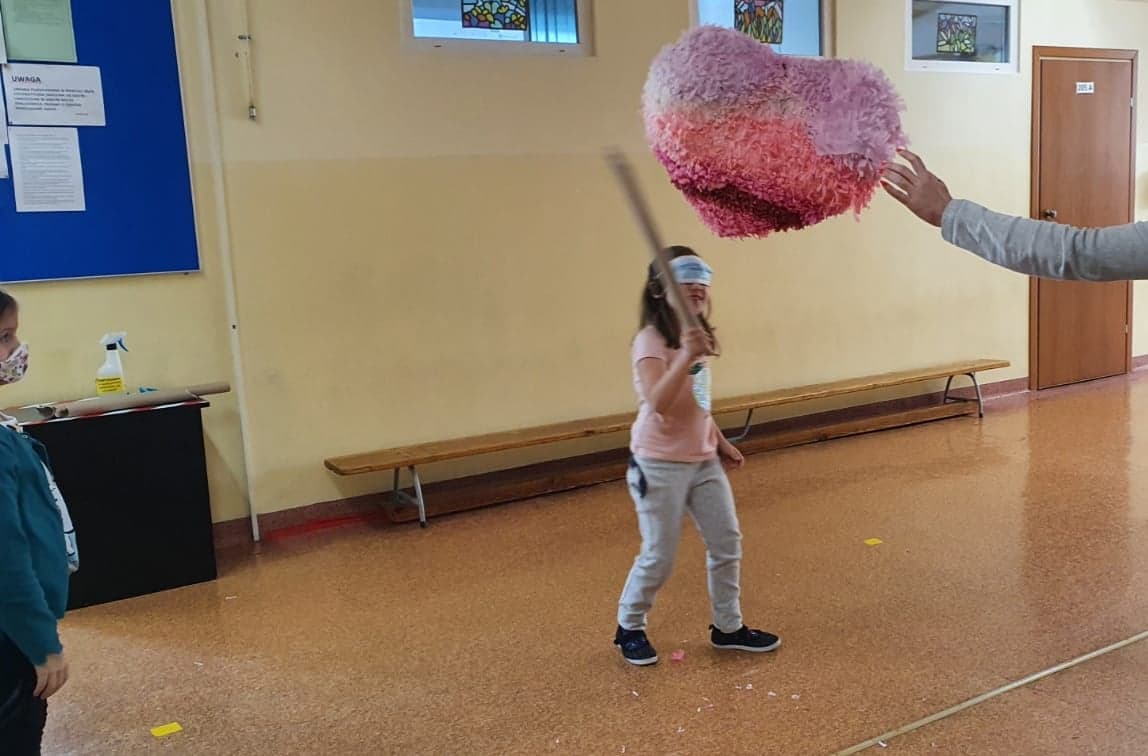 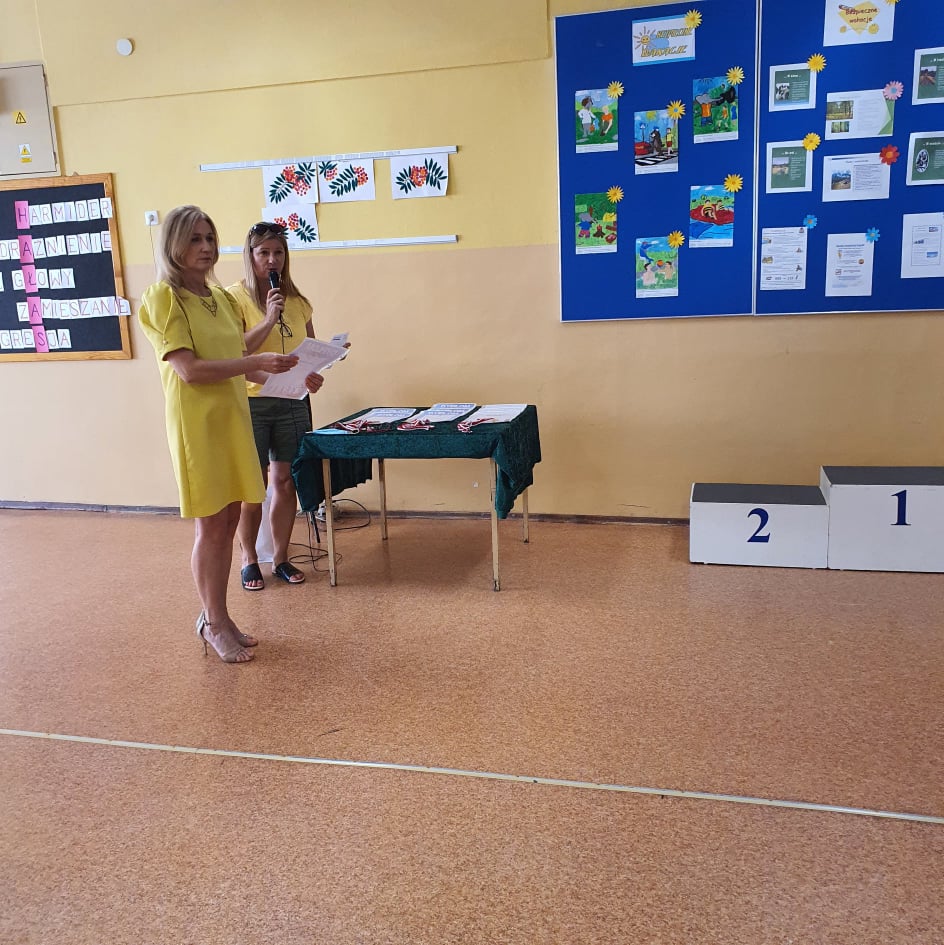 Mamy swoje Igrzyska
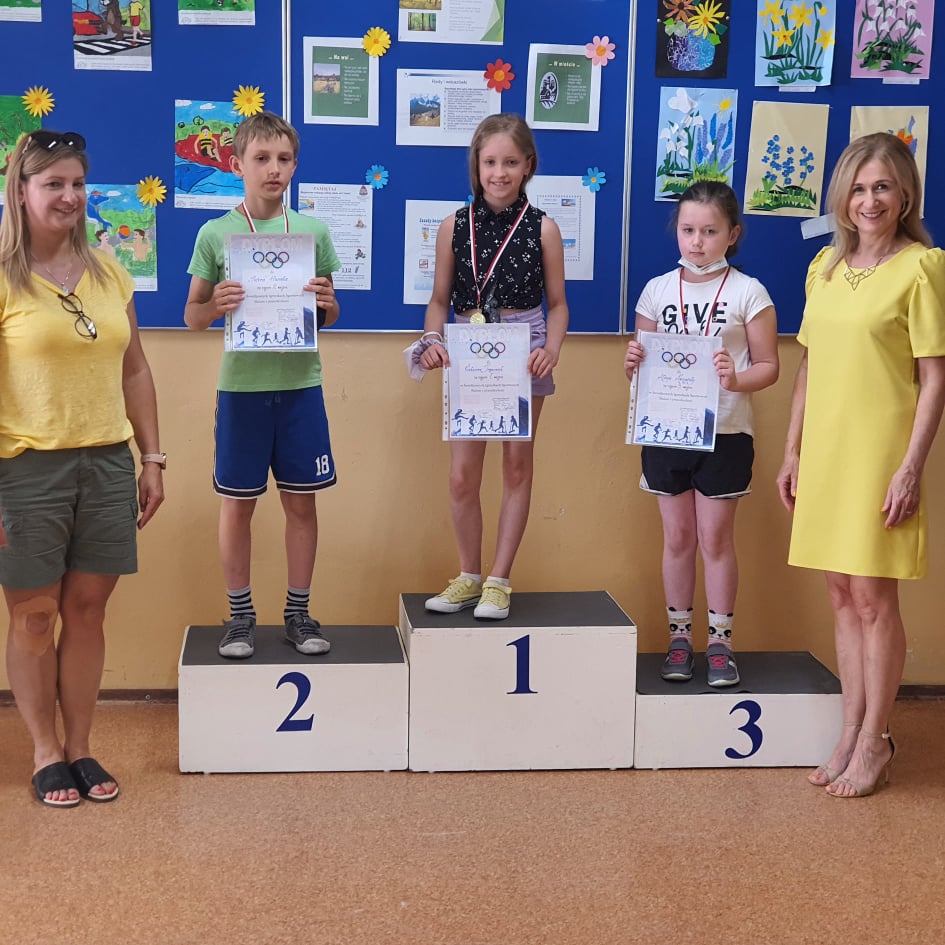 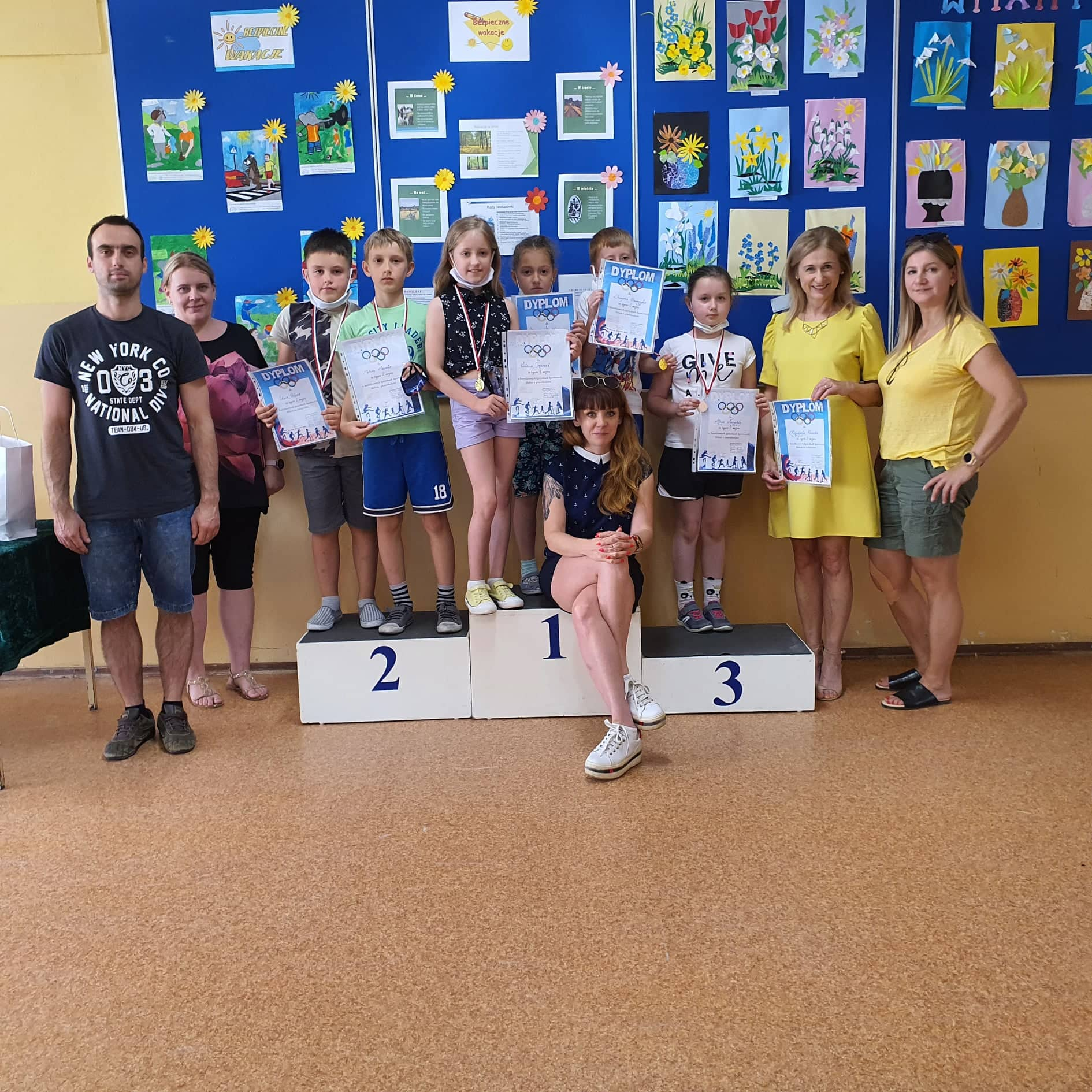 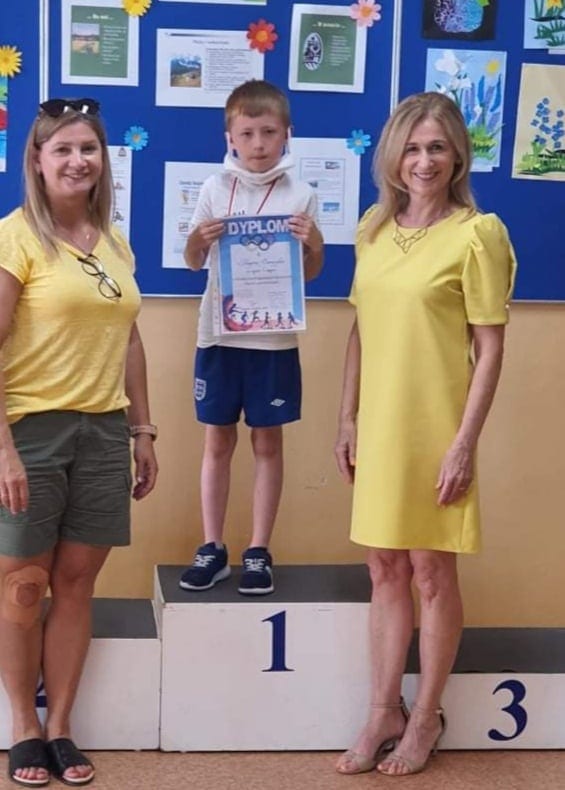 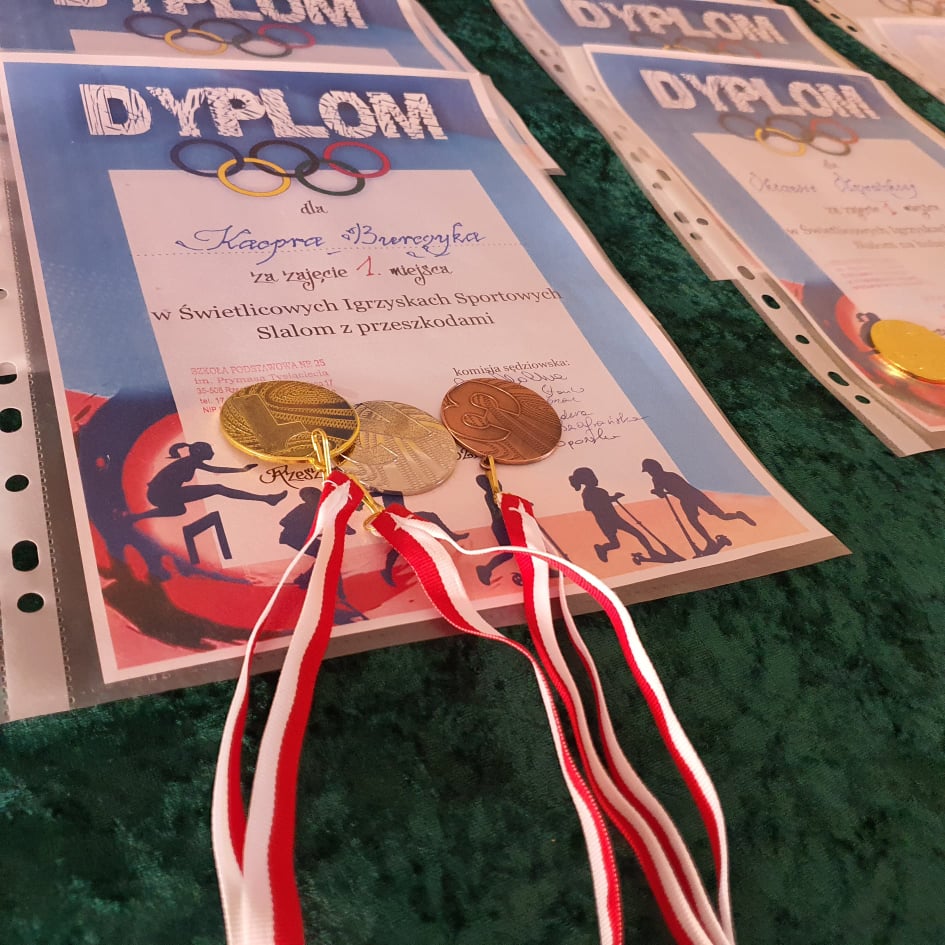 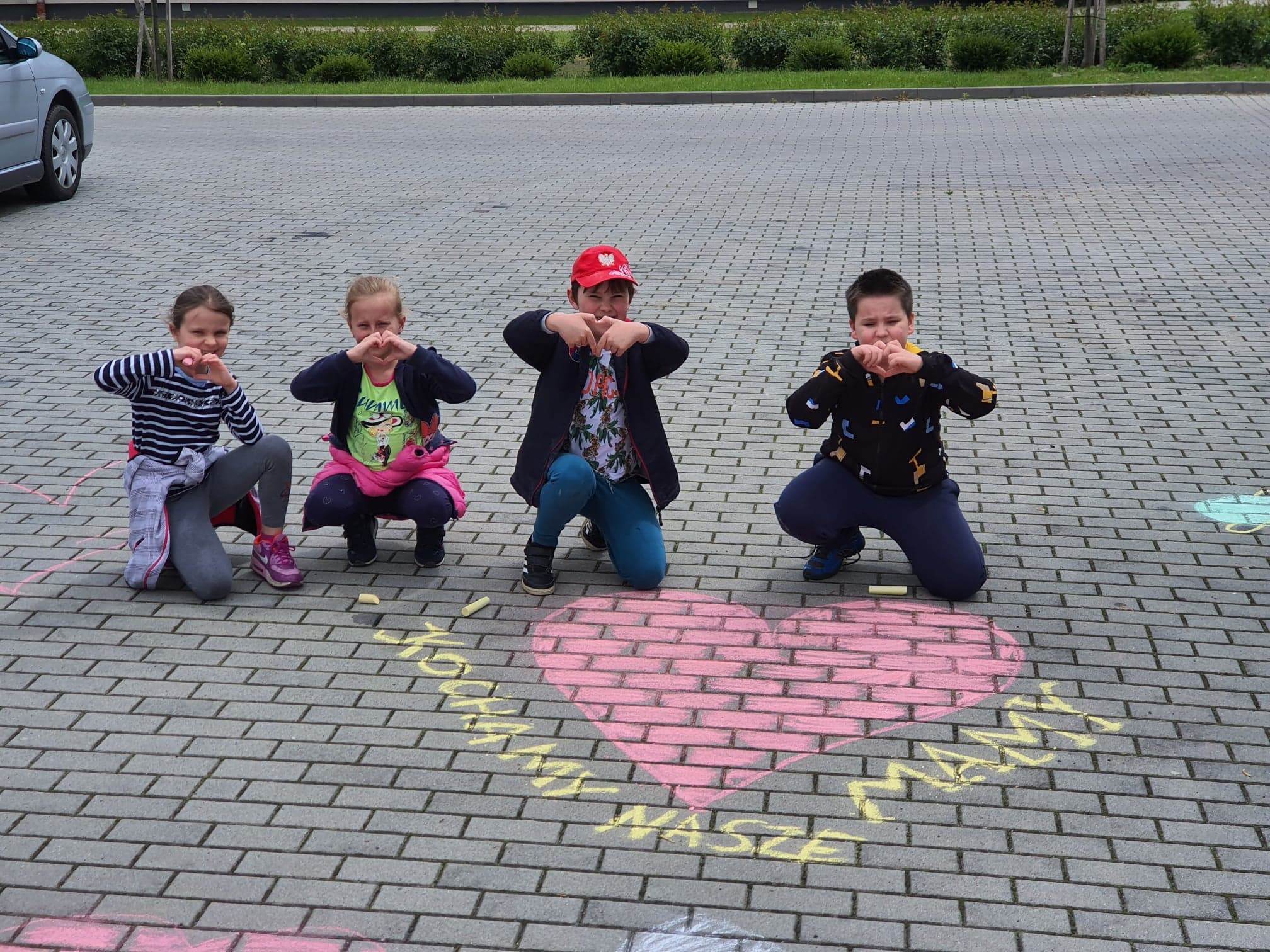 Dobrze nam tu ...............